ЭКСКУРСИИ
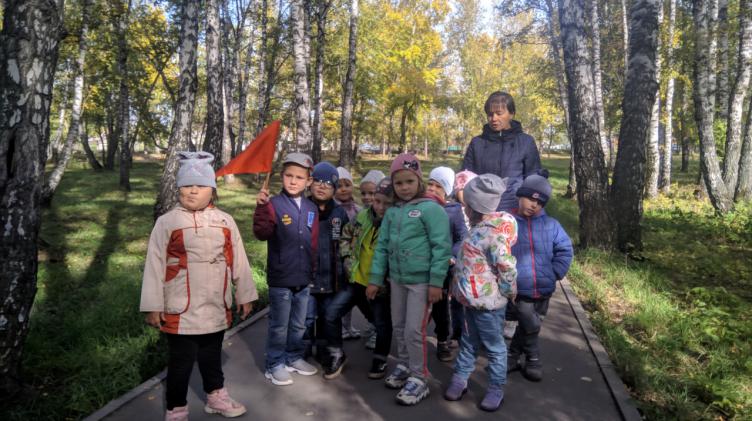 12 группа «Пчёлки» 
        Сентябрь  2020 г
Экскурсия  к  проезжей части
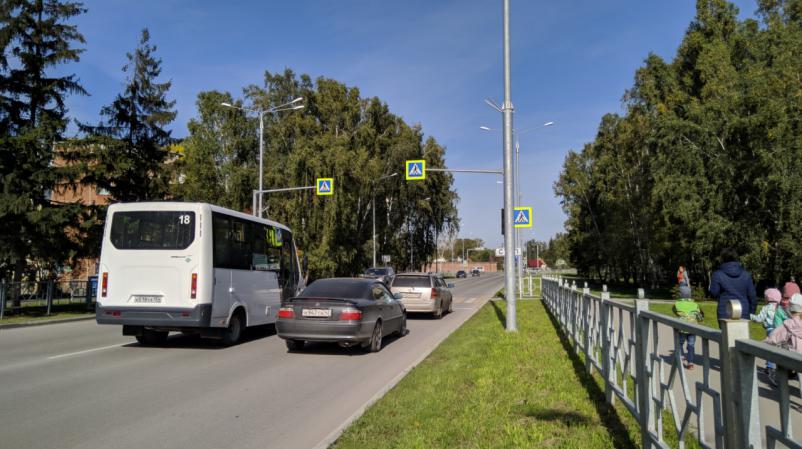 Всем, кто любит погулять,
Всем без исключения
Нужно помнить,
Нужно знать
Правила движения!
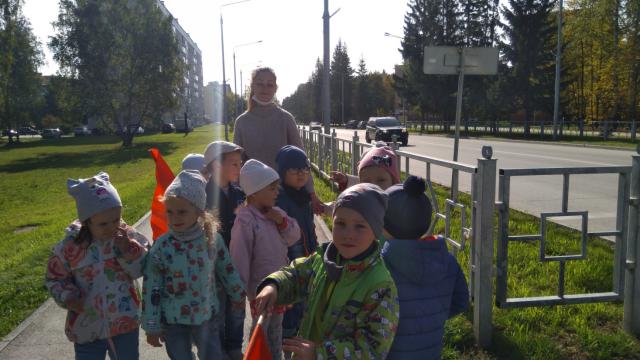 Нужно слушаться без спора
Указаний светофора
Нужно правила движения
Выполнять без возраженья.
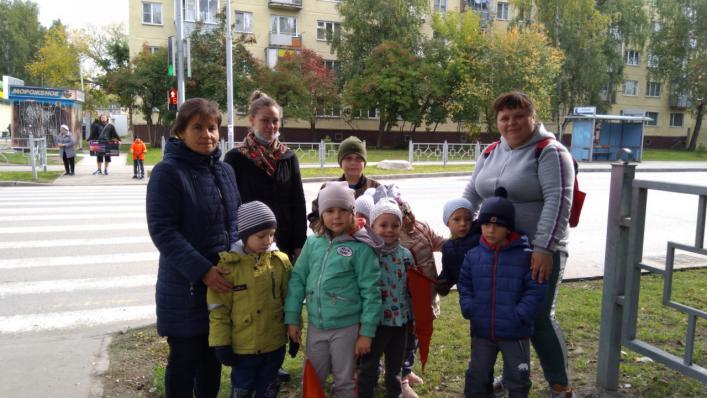 Экскурсия
по улицам   родного города
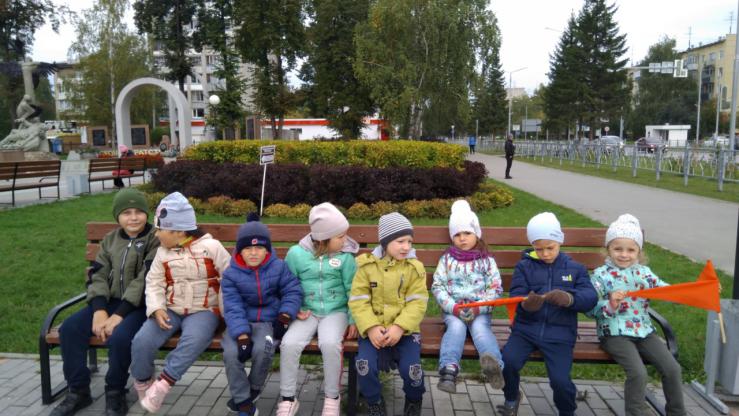 Это – БЕРДСК!
Обойди хоть весь белый свет,
Но для нас
Лучше места в мире нет!
И, хотя, городок наш небольшой,
Его любим всей душой!
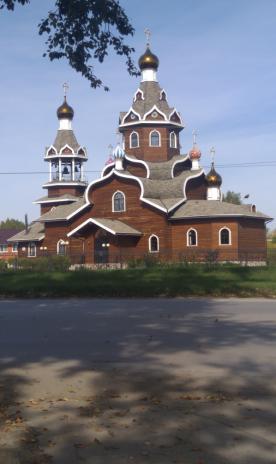 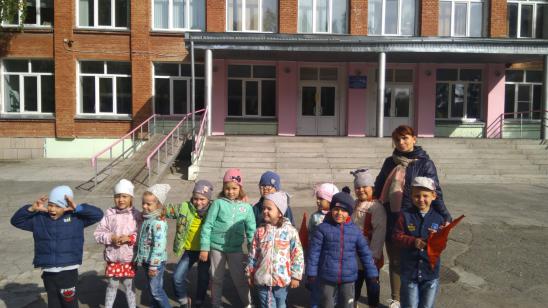 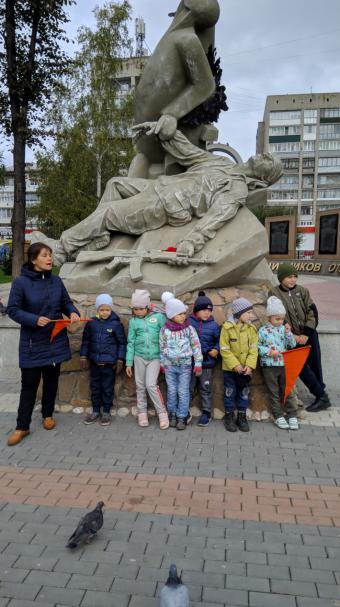 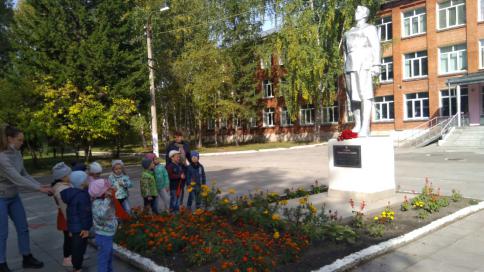 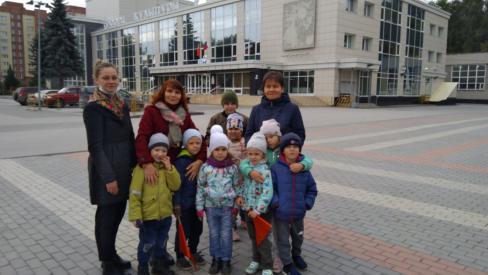 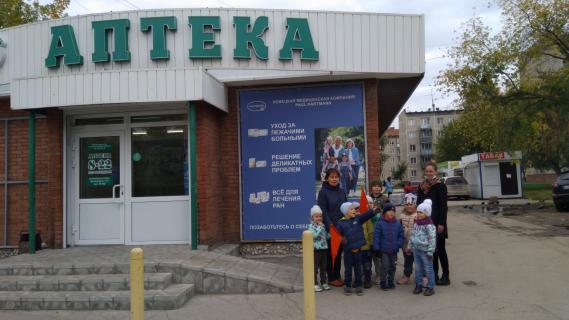 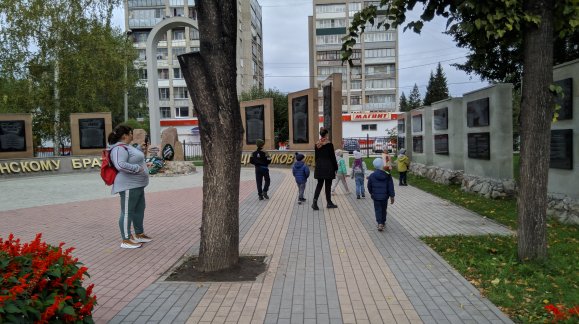